Горы.
Урок окружающий мир 2 класс УМК Школа 2100
Учитель начальных классов МАОУ Туендатской ООШ
Афоненко В.В.
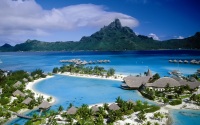 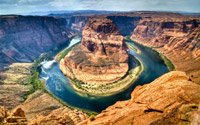 Высокие горы. Эверест (8848 м)
Высокие горы
Анды. Аконкагуа (6962 м) Южная Америка.
Аляска. Мак-Кинли (6194 м)
Африка. Килиманджара (5895 м)
Кавказ. Эльбрус (5642 м)
Антарктида. Массив Винсон (4892 м)
Австралия и океания. Пунчак-Джая (4884 м)
Низкие горы. Урал.
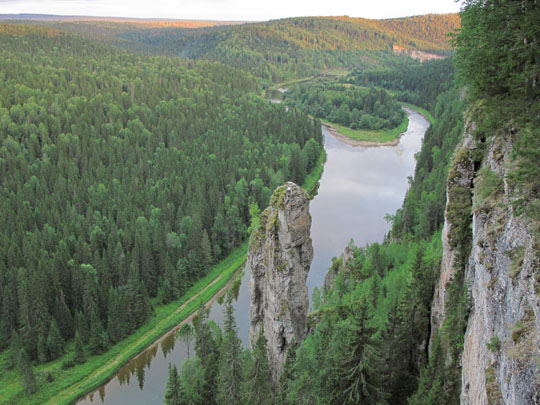 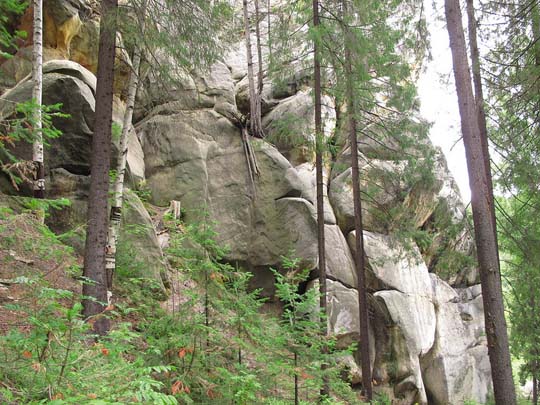 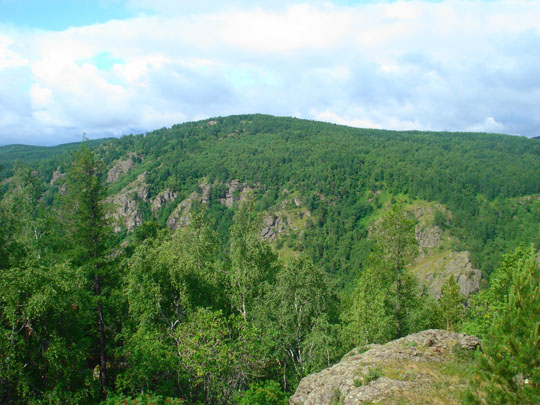 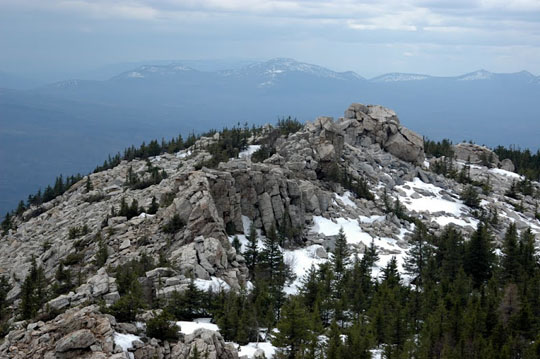 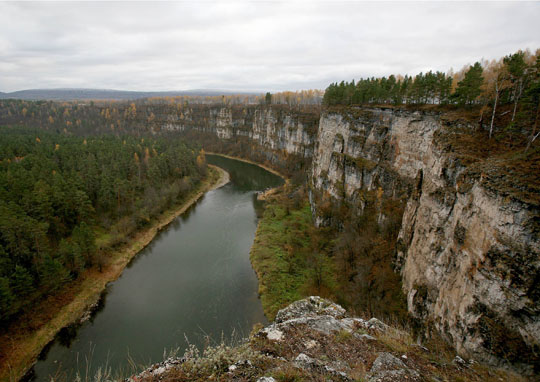 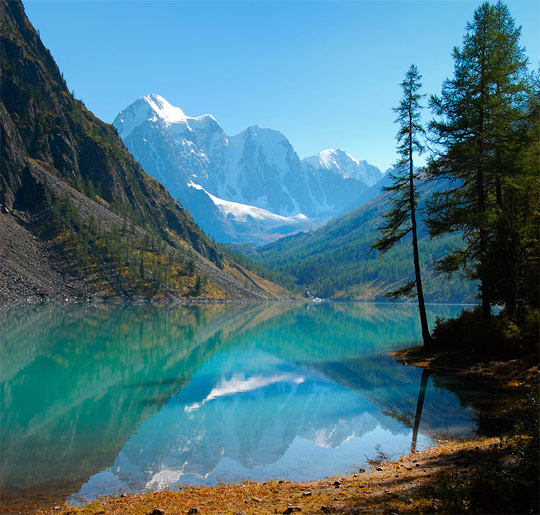 Алтай.
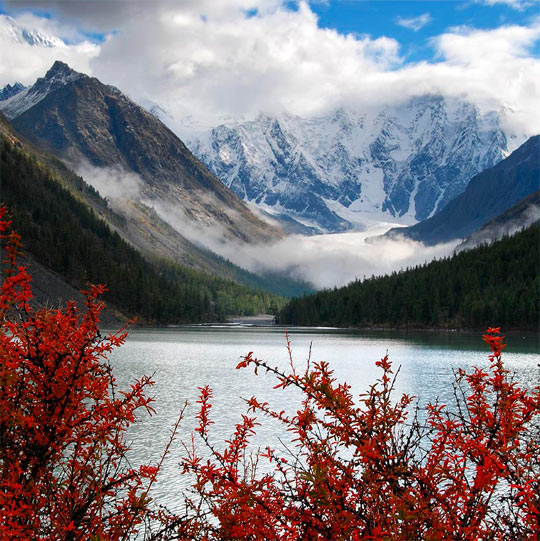 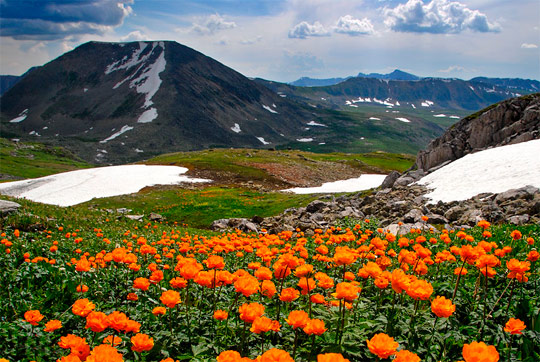 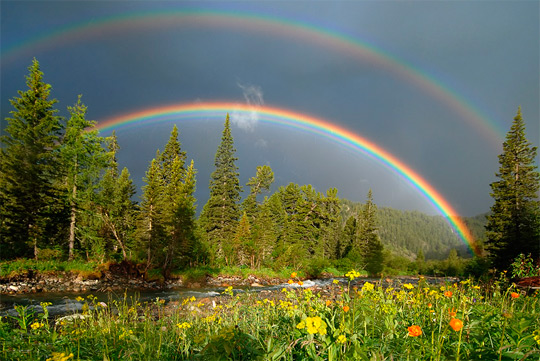 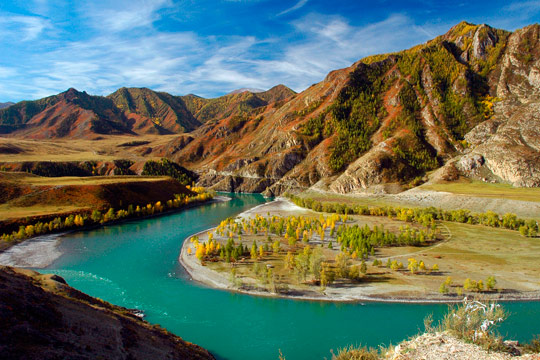 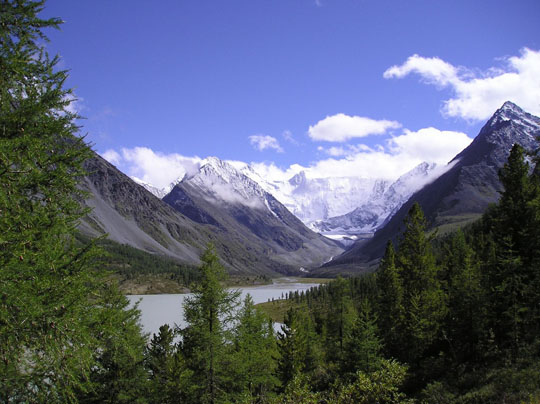 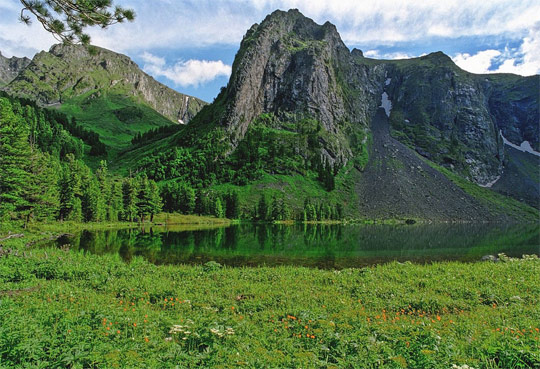 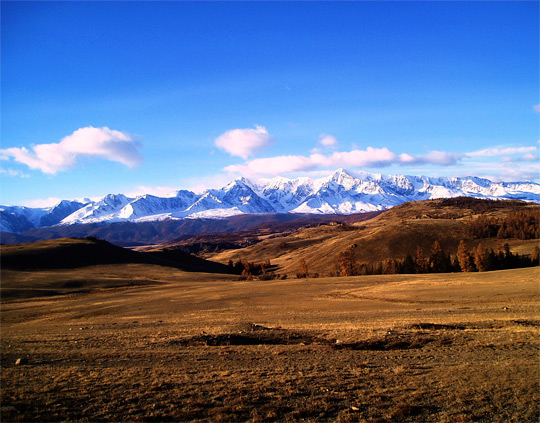